代祷
有常常参加週三祷告会的请举手?
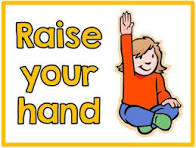 【 祷告事项 】

 											 诗歌

						【感恩】
								【宣道】
										【事工】
												【肢体 】
														【其他】
为什么要代祷

 	1) 基督徒彼此关怀和支持的重要方式

   2) 顺服神旨意的表现

   3) 圣经教导基督徒要为他人祷告
圣经教导: 
     1) 要分担彼此的重担 	
         "你们各人的重担要互相担当，如此，就完全了基督的律法."  (加 6:2) 

     2) 代祷是神的旨意
         "我劝你第一要为万人恳求、祷告、代求、祝谢。" (提前 2:1)
3) 代祷带来医治与恢复 
           "所以你们要彼此认罪，互相代求，使你们可以得医治。义人祈祷所发的力量是大有功效的。"  (雅 5:16)

例子…
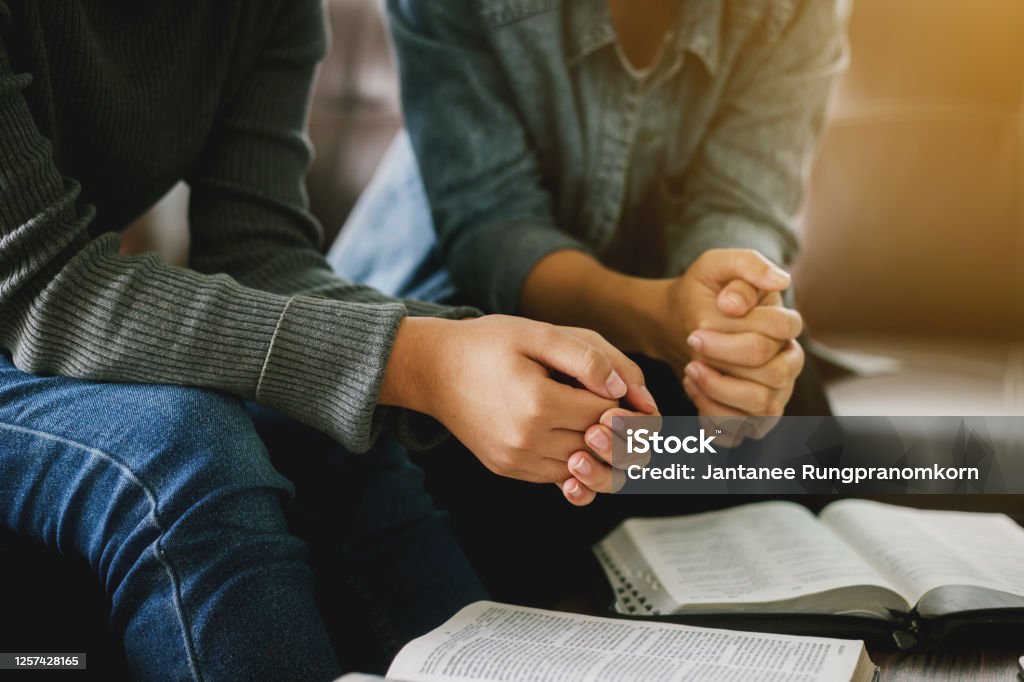 4) 代祷是爱的表现
           "小子们哪，我们相爱，不要只在言语和舌头上，总要在行为和诚实上。"  (约一3:18)

“Talk is cheap, but action counts”
“说话不值一提，但行动才是关键”